БЮДЖЕТНОЕ УЧРЕЖДЕНИЕ ОРЛОВСКОЙ ОБЛАСТИДЛЯ ДЕТЕЙ, НУЖДАЮЩИХСЯ В ПСИХОЛОГО-ПЕДАГОГИЧЕСКОЙ, МЕДИЦИНСКОЙ И СОЦИАЛЬНОЙ ПОМОЩИ«ОРЛОВСКИЙ РЕГИОНАЛЬНЫЙ ЦЕНТР ПСИХОЛОГО – ПЕДАГОГИЧЕСКОЙ, МЕДИЦИНСКОЙ И СОЦИАЛЬНОЙ ПОМОЩИ»






Опыт работы дефектолога с детьми раннего возраста
 с задержкой речевого развития…
Учитель-дефектолог
Харнавцова М.Е.
2021 г.
Неговорящие дети - достаточно полиморфная категория детей, но всех их объединяет то, что они имеют стойкую задержку в развитии речи
Показатели развития ребенка к двум годамПознавательное развитие§   Ребенок соотносит конфигурацию объемной геометрической фигуры с плоским изображением; накладывает по образцу (раскладывает вкладыши разной величины или формы в аналогичные отверстия на доске).§   Ориентируется в трех и более контрастных величинах (собирает трехместную матрешку и другие вкладыши после показа).§   Ориентируется в 3-4-х цветах (подбирает к образцу).§   Начинает распознавать вес, фактуру, температуру предметов (тяжелый, легкий, мягкий, твердый, холодный, теплый).§   В рамках листа проводит вертикальные, горизонтальные, округлые, короткие и длинные линии. Называет то, что рисует.Игровые действия§   Проявляет сообразительность - достает сачком из воды понравившуюся игрушку.§   Производит несколько последовательных игровых действий или сам решает игровую ситуацию после предъявления игрового материала. Использует предметы-заместители.§   Выполняет два последовательных сюжетных действия с игрушкой (баюкает, кормит куклу) по подражанию.§   Подражает действию близкого взрослого.§   Сооружает из кубиков постройки для мелких игрушек: забор, дом, дорожку а) по просьбе взрослого; б) по образцу; в) самостоятельно.§   Играет рядом со сверстниками одинаковыми игрушками.
Показатели развития ребенка к двум годам Речевое развитие. Понимание речи§   Понимает короткий рассказ (без показа действия) о знакомых событиях.§   Выполняет инструкцию (до трех поручений).§   Знает детали лица: губы, зубы, язык, уши и части тела (руки, ноги и т.д.)§   Активный словарь приблизительно 200-300 слов.§   Использует предложения из 2-3-х слов.§   Фраза не сформирована.§   Начинает употреблять прилагательные, местоимения, предлоги, наречия.§   Договаривает четверостишия в знакомых стихах, подпевает.§   В 2-3-х предложениях рассказывает о том, что видит в данный момент.§   Задает вопросы.§   Называет предметы по картинке: а) по просьбе взрослого; б) самостоятельно.§   Дает себе оценку: «хороший», «большой».§   Говорит: «до свидания», «пока», «спасибо», «здравствуйте».
Особенности развития детей с диагнозом «Задержка речевого развития» -Особенности поведения: (гипервозбудимость, расторможенность, либо, пассивность, инфантильность).- Внимание непроизвольное, неустойчивое. -Игровая деятельность - на уровне нецеленаправленного манипулирования игрушками.-Моторная неловкость, плохо развиты движения кисти, тонкие движения пальцев, невозможность скоординировано выполнить движения губами, языком.-Характерная особенность речи: неправильное звукопроизношение.
Задачи коррекционно-развивающей работы
совершенствование моторных функций (общей моторики, мелкой моторики, артикуляционной моторики)
развитие графических навыков
развитие психических функций
пропедевтика  математических представлений: формирование сенсорных эталонов, навыков ориентировочного и конструктивного праксиса
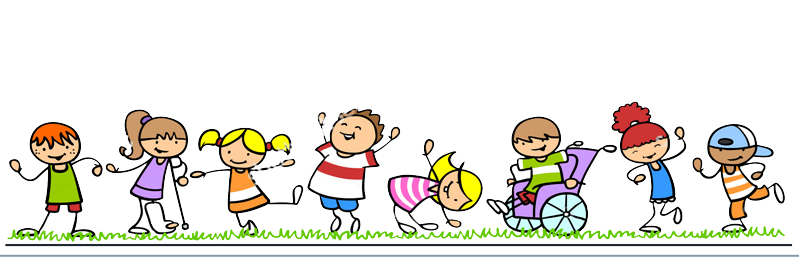 Развитие психических функций
Все психические процессы: ощущение, восприятие, внимание, память, воображение-развиваются с прямым участием речи.
Т.е., с одной стороны, речь перестраивает все психические процессы ребёнка.
С другой стороны, развитие психических процессов провоцирует ребёнка на разговоры, т.о. положительно влияет на развитие речи.









Познавательные процессы не даны ребёнку от рождения, их нужно развивать.
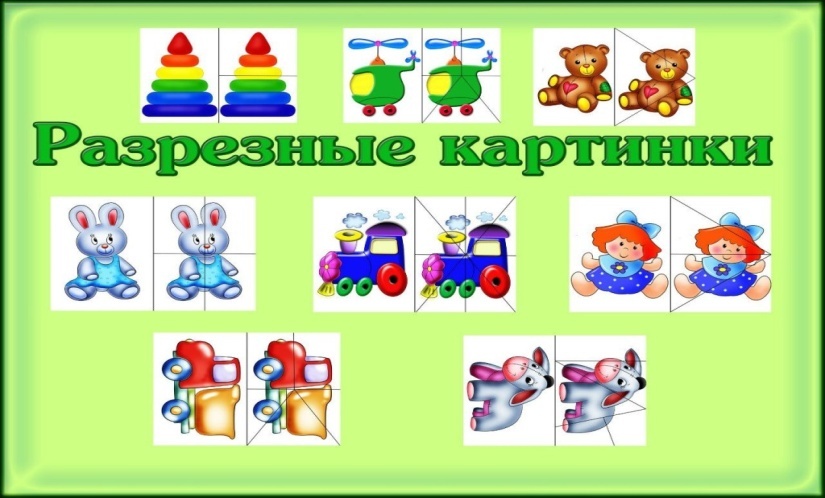 Развитие мелкой моторики
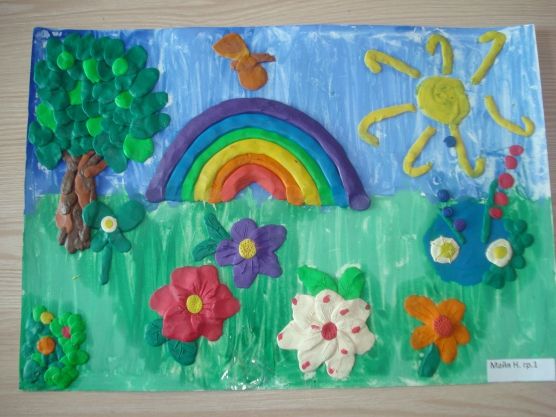 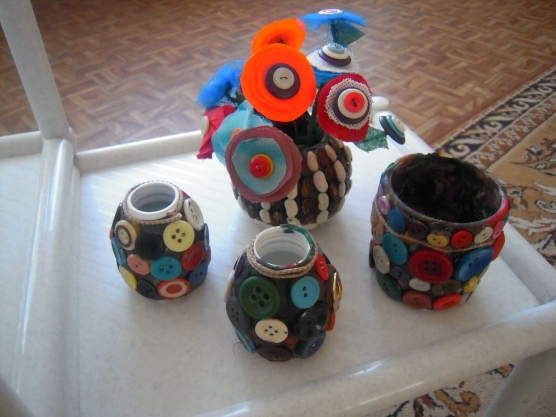 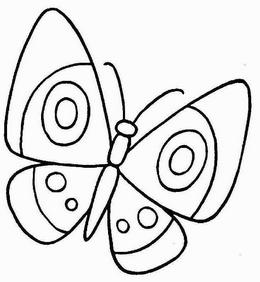 Формирование элементарных математических представлений
большой-маленький…
Развитие графических навыков
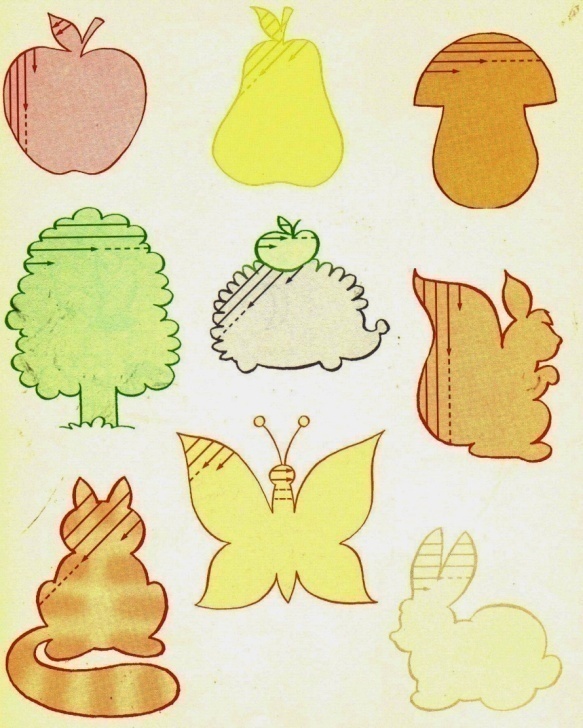 Артикуляционная гимнастика
Практические рекомендации по развитию импрессивной речи у детей раннего возраста
«Умный пальчик»
«Грибки»
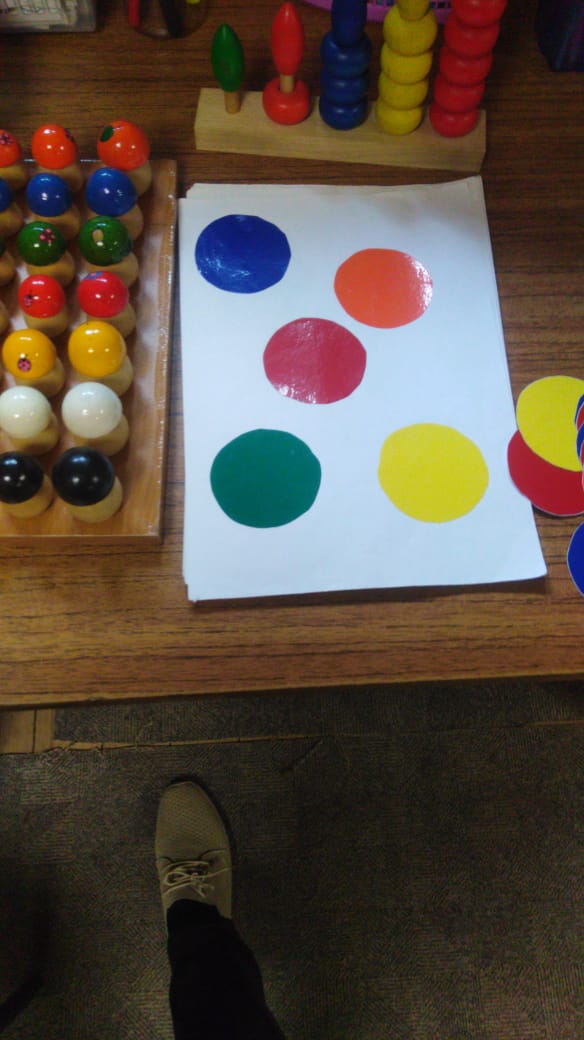 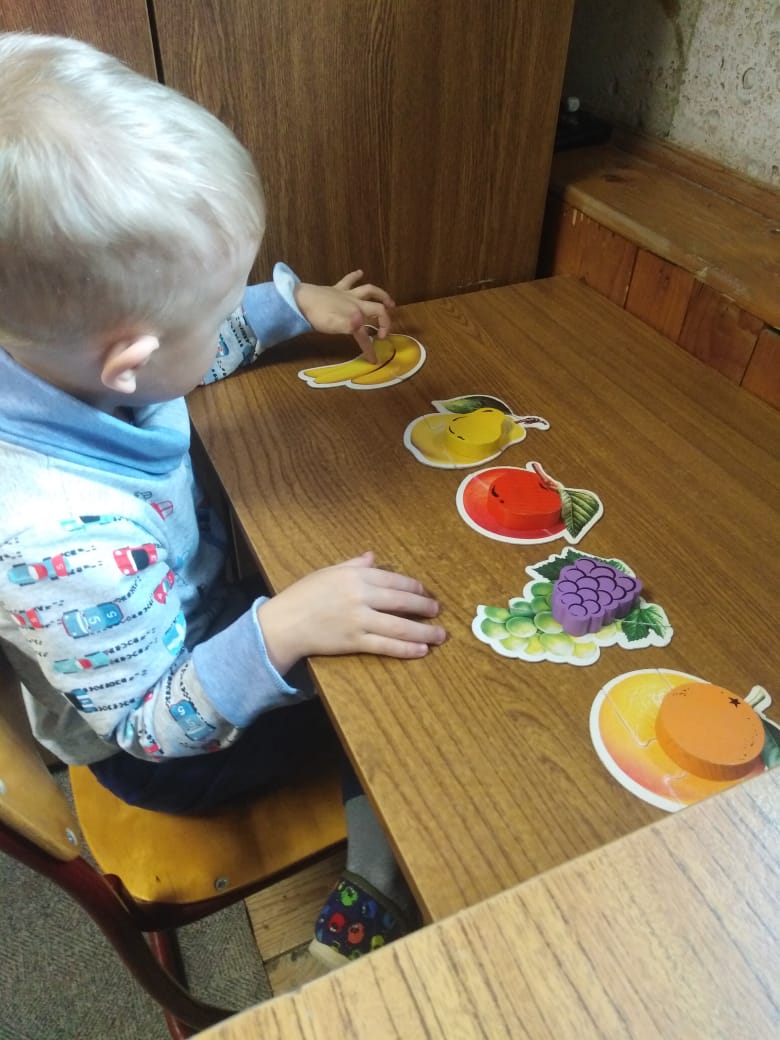 Игры с коллекцией игрушек
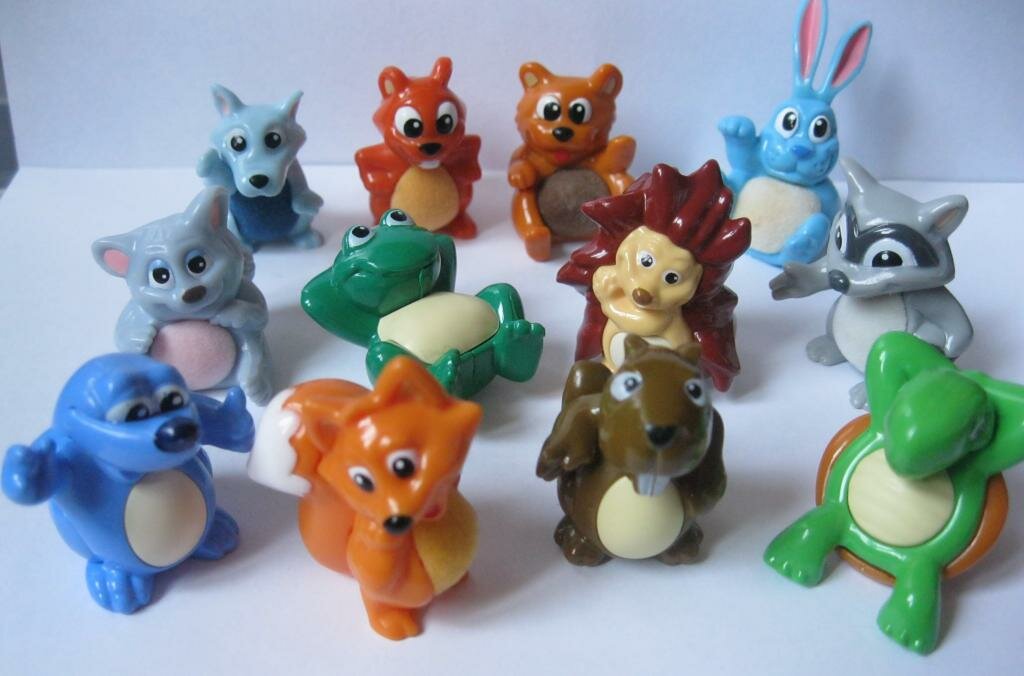 Развитие экспрессивной речи
звукоподражания
Развитие экспрессивной речи
СПАСИБО ЗА ВНИМАНИЕ!